MAPAS CONCEITUAIS
César Ferreira Soares
IAG-USP
Eline Alves de Souza Barreto
IGc-USP
MAPAS conceituais
1.O que é um mapa conceitual?
   São diagramas de significados,  de relações significativas; de hierarquias conceituais.

Então o mapa conceitual é como um fluxograma?
   NÃO, e também NÃO é como: Organogranas, mapas mentais e quadros sinóptipos.


2.Entendi. Então qual é o objetivo do mapa conceitual?
   Mostrar as relações  hierárquicas entre os conceitos pertinentes do conteúdo.
MAPAS conceituais
3. Assim... os mapas de conceitos são capazes evidenciar significados atribuídos a conceitos e relações entre conceitos no contexto de um corpo de conhecimentos, como em:

Uma aula, uma unidade de estudo, uma disciplina ou em um curso inteiro

   A princípio como trabalhar com ele? Primeiramente ele sempre deve ser explicado,
O aluno deve ter conhecimento do assunto.
MAPAS conceituais
4. Podemos usar os Mapas Conceituais como:

Instrumentos de análise de currículos
Técnica didática
Recurso de aprendizagem
Meio de avaliação

E o aluno, o que pode aprender com tudo isso?
Integrar
Reconciliar     Os significados dos conceitos
Diferenciar
MAPAS conceituais
Os alunos podem fazer Mapas Conceituais?
Sim, para analisar: 	Artigos
					Textos
					Romances
					Experimentos de laboratório
...Aprofundando

Em que está baseado os Mapas conceituais?
Está baseada na Teoria cognitiva da aprendizagem significativa de David Ausubel. Trata-se, no entanto, de uma técnica desenvolvida em meados da década de setenta por Joseph Novak e seus colaboradores na Universidade de Cornell, nos Estados Unidos.
MAPAS conceituais
...Em que está baseada a aprendizagem significativa? Eis ela: 
	A aprendizagem é significativa quando uma nova informação adquirida tem um significado para o aprendiz através de uma espécie de “ancoragem” (Subsunçores) em aspectos relevantes da estrutura cognitiva preexistente do indivíduo.
Assim... Há uma interação entre o novo conhecimento e o já existente na qual ambos se modificam. 
         *A estrutura cognitiva está constantemente se reestruturando durante a aprendizagem significativa
MAPAS conceituais
Só para saber...
Aprender significativamente implica atribuir significados os quais sempre têm componentes pessoais.

Aprendizagem sem relação com o conhecimento preexistente e com significado pessoal é mecânica!

Neste sentido, a aprendizagem significativa ocorre baseada em dois processos: 
		*Diferenciação progressiva
		*Reconciliação integrativa
MAPAS conceituais
E os Mapas Conceituais, o que têm haver com isso?
Eles foram desenvolvidos para promover a aprendizagem significativa 
O ensino sob uma abordagem ausubeliana implica:
Identificação da estrutura de significados;
Identificação dos subsunçores;
Identificação os significados preexistentes na estrutura cognitiva do aprendiz;
Organização do conteúdo e seleção a partir diferenciação progressiva e reconciliação integrativa;
Ensinar usando organizadores prévios, para fazer pontes entre os significados.
Os Mapas conceituais e a aprendizagem significativa
Mapas usados por professores como recurso didático OU mapas feitos por alunos em uma avaliação têm componentes idiossincráticos
					Ou seja....
Não EXISTE mapa CORRETO
E por que?
Se a aprendizagem é significativa, a estrutura cognitiva está constantemente  se reorganizando por diferenciação progressiva e reconciliação integrativa e,assim, mapas traçados hoje serão diferentes amanhã.
Assim...
A análise de mapas conceituais é essencialmente qualitativa
Ok!!! Então eu aprendi tudo o que era preciso para fazer um mapa conceitual!!! \o/
Será que entendi tudo mesmo?
Bem, vamos recapitular tudo o que vimos criando um mapa conceitual do próprio mapa conceitual
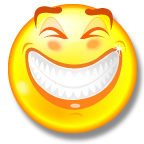 Isso é tudo Pessoal!



Apresentação baseada:
MOREIRA, A. M. Mapas conceituais e aprendizagem significativa.
NUNES, J. S. O uso pedagógico dos mapas conceituais no contexto das novas tecnologias